Sierra Meadow Wetland and Riparian Area Monitoring Plan 
SM-WRAMP
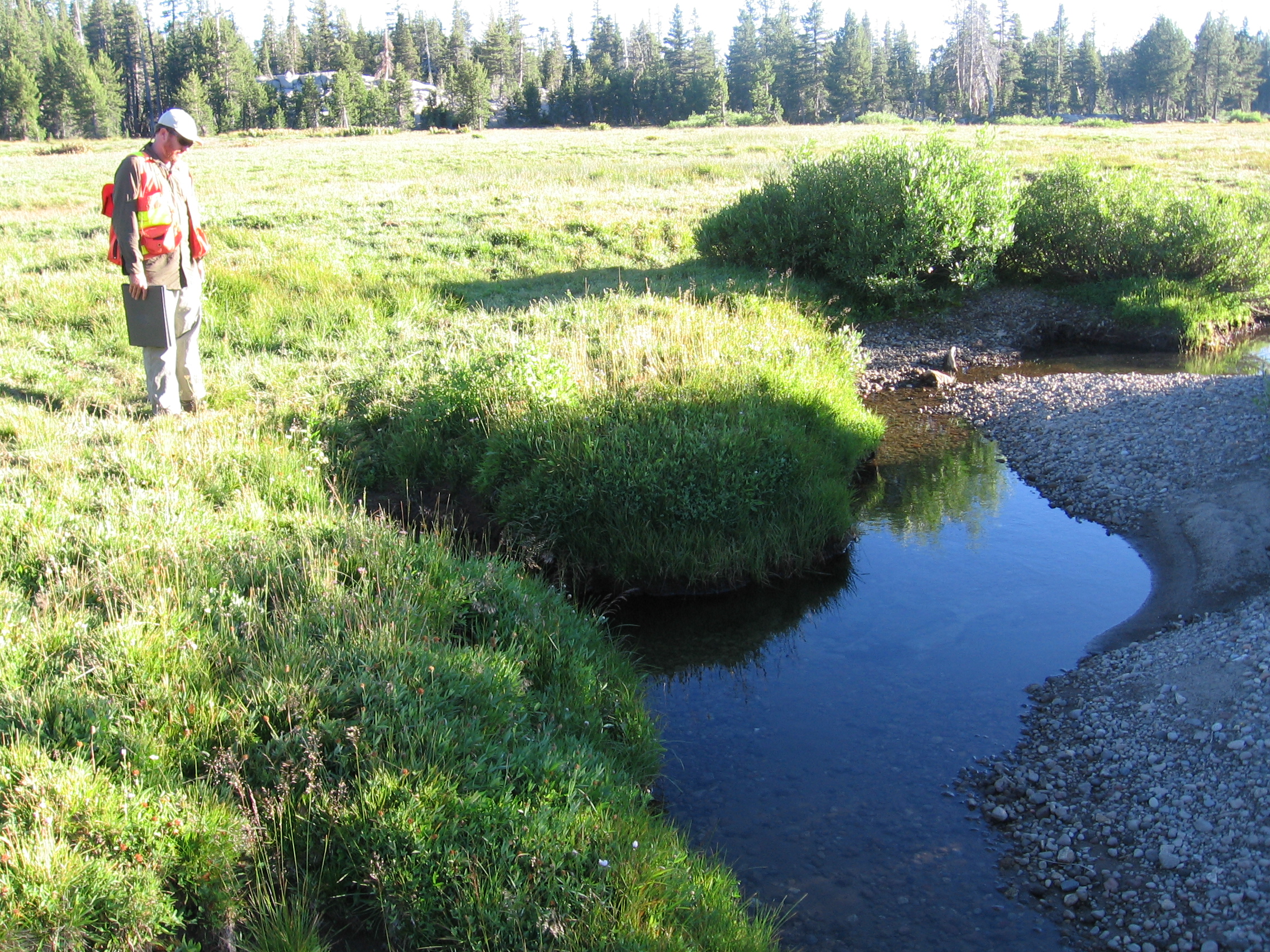 Sierra Meadow Wetland and Riparian Area Monitoring Plan 
SM-WRAMP
What is our GOAL?
Sierra-Wide Monitoring Program 
Robust 
Replicable 
Cost-efficient
What will be Gained?
Steer SMP 30,000 ac goal - Program Tracking
Increase Support - Demonstrate Benefits of Restoring/Protecting Meadows
Do a Better Job per Meadow - Adaptive Management
Do Better for Meadows - Learn as We Go for best results
Increase Resilience to Climate Change – better understanding = more 
     effective actions
Sierra Meadow Wetland and Riparian Area Monitoring Plan 
SM-WRAMP
SM-WRAMP Plan
Level 1: Inventory: cost per acre, restoration type, photo’s 
Level 2: Assessment 
Level 3: Monitoring when the goal of restoration has been identified – select the appropriate monitoring
Goals of Restoration (aka Desired Conditions)
Desired Conditions – Current Conditions = 

Needs (Goals)  Smart Objectives
Goals of Restoration
Site Appropriate
Floodplain connectivity 
Elevated groundwater table
Increased Biodiversity 
Grazing Management
Reduced Invasive Species
Sediment inputs and outputs
Maintain/Increase Soil Carbon
Improved water quality
Resilience to climatic perturbations 
Watershed Linkages/Forest Health
Cultural Values
Complexity at different scales
Sustainability (beaver, natural processes)